Reproduction of protists
asexual reproduction
Define:
One parent reproduces without a sperm and an egg
Benefit- Quickly creates new organisms
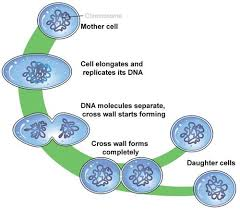 Binary Fission
How does it work?
What does it look like?
https://www.youtube.com/watch?v=X7Qz9oc4DsA
the reproduction of a living prokaryotic cell  by dividing the cell into two parts, each with the potential to grow to the size of the original.
Check for understanding
If produced asexually, how much of the parent’s genetic material will the new organism have?
(write answer)
sexual reproduction
Define:
Two parents reproduces with a sperm and an egg
Benefit- Diversity of Characteristics
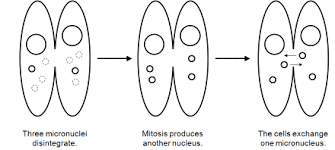 Conjugation
How does it work?
What does it look like?
https://www.youtube.com/watch?v=d3MqPerFU7I
A process in which two organisms exchange genetic material  
Example: Paramecium
check for UNDERSTNDING
Consider under what conditions each type of reproduction -- asexual and sexual -- might be the most effective strategy for passing on one's genes and avoiding extinction.